IM120 Artificial Life Art
Východiská a perspektívy umenia umelého života                                       
PS  2014,  TEORIE  INTERAKTIVNÍCH  MÉDIÍ
Mgr. Martina Ivičič
1. BLOK: OSNOVA
1. Úvod do problematiky
2. Rozdiely medzi biológiou a AL (podstata života ?)
3. Definícia AL podľa Langtona
4. Ukotvenie do kontextu tretej kultúry
5. Prístupy : silný slabý AL
6. Kritériá AL
7. Kritici
8. Oblasti výskumu AL :  HW – WW -  SW
9. Laboratóriá a prax
Organizácia života na Zemi:
4 úrovne : 
* molekulárnej
* celulárnej/bunkovej
* na úrovni organizmov
* a na úrovni celých populácií

... skúma všeobecná biológia
Všeobecná biológia
biologický výskum všeobecných vlastností živých sústav, napr. tvaru, funkcie, vývoja, fyzikálnych vlastností, dedičnosti ap. 
Zaoberá sa vývojom organizmov z individuálneho hľadiska (ontologický vývoj)  a historického hľadiska (fylogenetický vývoj).
Predmetom jej skúmania sú organizmy od najjednoduchších foriem (vírusy), rastliny, živočíchy a človeka.
Artificial Life
= biológia, počítačové vedy, matematika, filozofia, sociálne štúdiá, antropológia, etológia, ... ...
Čo je základom života?
Základ života je ...
Duša a pohyb (Aristoteles) telos (gr. τέλος –účel, dôvod) 
Východiskom je pohyb: „živé je to, ktoré má silu autonómneho pohybu v sebe / z vlastného rozhodnutia“
Život = evolúcia Jacques Monod (Náhoda a Nutnost (2008) In: Markoš, A. (ed.) Náhoda a nutnost. Jacques Monod v zrcadle dnešní doby. Mervart, Praha) 
Élan vital:  Vitalisti: Henri Bergson (Creative Evolution, 1907)
Nič..  Svet=stroj  (Mechanisti: Descartes, Leibnitz)
Elektrina  (Frankenstein)
Reprodukcia – základ evolučnej teórie (descendenčná teória)
Definícia života ?
Definície života:
fyziologická, metabolická, biochemická, genetická, ekologická alebo termodynamická definícia života (Emeche, 1994).
Fyziologická definícia života
Každý systém, ktorý má funkcie ako príjem potravy, metabolizmus, vylučovanie, dýchanie, pohyb, rast, reprodukciu a reakcie na externé podnety je živý systém. 
Existujú výnimky: napr. auto, alebo baktéria nedýchajúca kyslík.
Metabolická definícia života
Živý systém je taký, ktorý je odlišný od svojho okolia a vymieňa si materiál s okolím
 (t.j. má metabolizmus) bez zmien svojich základných parametrov. 
Tu taktiež existujú výnimky. Napr. vodný vír by bol podľa tejto definície tiež živý
J. Doyne Farmer and Alletta d'A. Belin
1.Vzor v časopriestore2. samo-reprodukcia3. Skladovanie informácií a sebaprezentácia 4. Metabolizmus, ktorý premieňa hmotu na energiu5. Funkčné interakcie s prostredím 6.. Vzájomná závislosť častí v organizme 7. Stabilita pri výkyvoch životného prostredia 8. Schopnosť vyvíjať sa9. Autonómia 
Farmer, J., & Belin, A. (1992). Artificial Life: the Coming Evolution. In C. G. Langton (Ed.), Artificial Life II (pp. 815-840). Redwood City: Addison-Wesley.
Ako definujú život biológovia ?
látková výmena (metabolizmus)
 dráždivosť  (schopnosť reagovať na zmeny v prostredí a informácie o týchto zmenách viesť do príslušných centier alebo výkonných orgánov tela)
 dedičnosť znakov, rozmnožovanie (reprodukcia) –uchovávanie dedičnej informácie (DNA) a prenášanie z generácie na generáciu,
vývoj (evolúcia) –postupné zmeny genetickej informácie, ktoré umožňujú aj pri zmenách podmienok úspešne prežívať a zanechávať potomstvo
Čo je úlohou biológov?
Pozorovať život v jeho prirodzenom prostredí
Nevýhody:
Nedokáže pozorovať život, ktorý existoval pred desať miliónmi rokov ani ten, ktorý bude (možno) existovať o desať miliónov rokov
BIOLÓGIA: 
skúmanie organizmov 
in vivo (lat. v živom) 
in vitro (lat. „v skle“) – skúmavka, petriho miska a iné kontrolované prostredia
Artificial Life:
in silico: „  počítačové simulácie“ 
in info: „konceptuálne organizmy“, ktoré existujú ako formálne (matematicky precízne) definované a skúmateľné opisy.  (Jozef Kelemen)
vírusy
Čo by malo byť úlohou  AL?
AL dopĺňa tradičnú biológiu: 
„The biology of possible life“ (Ch.Langton)
analýza živých organizmov syntetickým prístupom ako nástroj poznávania prírody.
 
Význam?
Testovanie ekologických a evolučných hypotéz 
Overovanie platnosti všeobecných teórií, procesov a konceptov (napr. prírodný výber, sebaorganizácia...)
Predikcia
Rozdiel v prístupoch:
Biologický výskum – analytický prístup
(od celku k jednotlivým častiam)
štúdium života aký je

AL – syntetický prístup
( sformovať nový celok z jeho jednotlivých častí )
Skúmanie života takého, „aký by mohol byť“
Terminológia:
Vedecká disciplína:
Christopher Langton: Artificial Life,  AL (paralelný systém s pojmami Artificial Inteligence a AI)
...........................................................................
Umenie umelého života:
A-life art,  ALA
Artificial Life
vedecká disciplína, vznik v Los Alamos National Laboratory:
1987 workshop: “Synthesis and simulation of
biological systems“
Zakladateľ: Christopher Langton
"Art" + "Life" = Artificial Life: Life made by Man rather than by Nature.
Konferencie na Santa Fe Institute for Non-Linear Dynamics 1988
Artificial Life
Pôvod v biologickom laboratóriu?
Hackeri:
T-13 Complex Studies Group, Los Alamos National Laboratory, New Mexico
+ Santa Fe Institute, New Mexico. 
Najdôležitejšia črta prvého „života“:
generovanie samo-reprodukcie ako základného predpokladu organického života.
Artificial Life
„Rozšírením empirickej základne biológie založenej na uhlíkovom reťazci, AL môže prispieť teoretickej biológií rozšírením „života aký ho poznáme“ do širšieho kontextu „života aký by mohol byť“ 
						      (Langton 1988)
Situovanie AL:
A-life sa nachádza na pomedzí humanitných, prírodných a počítačových vied.  
Technoveda
Two cultures ( C.P. Snow: Two cultures 1964)
Opozitný názor:
Susan Sontag v eseji z roku 1966 
One Culture and the New Sensibility (Jedna kultura a nová senzibilita, česky 1988)
„The Third Culture“  John Brockman (1995)
„techno-pop-kultúra“
Technológia má svoju „tretiu kultúru“
Vizionári  vs. praktici
Vizionári:
AL znamená vytvorenie a vylepšovanie účinnosti nových foriem života v inom médiu, ako sú uhľovodíky, čiže na báze kremíkových čipov.

Praktici:
Cieľom AL je vytvorenie nových metód pre štúdium života vedúce k lepšiemu pochopeniu tohto biologického fenoménu
„Artificial Life is concerned with generating lifelike behavior.”
			(Langton, 1989, pp 4 and 5)
„Alifers“
1. Výpočtoví biológovia (silný/slabý AL)
2. Konštruktéri procesných systémov – imitácia určitého správania 
Craig Reynolds `Boids' 
http://www.red3d.com/cwr/boids/
http://www.youtube.com/watch?v=IRa1SWdJouM  
Karl Sims: evolving 3D morphology and behavior by competition
Jeff Ventrella's evolving animated characters: http://www.disneymeetsdarwin.com/ 
3. Robotika zdola nahor
4. Wet Alifers / molekulárni biológovia
Doplnková literatúra:
Simulated Predator Attacks on Flocks: A Comparison of Tactics
Jure Demšar and Iztok Lebar Bajec. Artificial Life, Summer 2014, Vol. 20, No. 3 , Pages 343-359. (doi: 10.1162/ARTL_a_00135)
Modelovanie umelého života
K o m p l e x n ý  a d a p t í v n y  s y s t é m
 Interakcie agentov
 Mutovanie agentov
 Replikovanie agentov
 Zanikanie agentov
 Meniace sa prostredie
Z a m e r a n i e  s a   n a  s p r á v a n i e   j e d i n c a
 Emergentné správanie  /vzory správania
Repast (modeling toolkit)
The Recursive Porous Agent Simulation Toolkit (Repast)
 Vývoj extrémne flexibilných modelov agentov
Open source nástroj na báze simulácie nástrojov vyvinutý špeciálne pre výskum v spoločenských vedách 
Využíva genetické algoritmy

Tobias, Hofmann : „Repast is at the moment the most suitable simulation framework for the applied modeling of social interventions based on theories and data.“
                  Simulácia sociálnych systémov a modelovanie AL
Strong / Weak  AL
Macy Conferences on Cybernetics 1943 až 1954
Slabý: 
AL simuluje život a evolučné procesy/
odtelesnený pohľad na informáciu. 
Silný: (stelesnený pohľad)
Život ako proces môže byť oddelený od akéhokoľvek média
„Počítačový kód sa stáva prírodnou formou života, pričom iba médium ostáva umelé. Počítačový program Tierra život nesimuluje, ale syntetizuje“ 
                                               (T. Ray, 1994).
Artificial Life vs Artificial Inteligence
Artificial Inteligence (racionálny model )
komplexná ľudská činnosť (hranie šachu)
(neurálne siete na modelovanie mozgu, stroje na učenie sa...) 

Artificial life ( biologický model )  
základné prvky prirodzeného správania 
Simulovanie biologickej evolúcie
Kritériá AL
* evolúcia
* genetický program s príkazmi determinujúcimi       správanie, reprodukciu a DNA faktor. 
* komplexnosť 
* samo-reprodukcia
KRITICI:
Nell Tenhaaf : 
biologický konštrukt: readymade
Apropriácia princípov biológie a následná manipulácia
„A-Life is to Nature as Art Is to Life“
 
TENHAAF, Nell (1998). As Art Is Lifelike: Evolution, Art, and the Readymade
Kritiky:
“Artificial Life is basically a fact-free science”
[John Maynard Smith in Scientific American, June1995 issue, “From Complexity to Perplexity”, by J. Horgan, page 107]
Simon Penny
austrálsky umelec a teoretik Simon Penny. 
Analyzuje naratívy AL 
„špekulatívna a utopická prométeovská snaha vytvoriť nové formy života“
teoretizovanie o biologickom živote v digitálnom médiu. 
Nie entity ale vedecké artefakty

PENNY, Simon (1996). The Darwin Machine: Artificial Life and Interactive Art.
Katherine Hayles
Vedecké i umelecké prístupy v oblasti AL označuje za platónisticky redukcionistické.
Dôsledok: dochádza k prehliadaniu skutočných informácií o živote, ktoré sú stelesnené v živých organizmoch
In:Narratives of Artificial Life 1996
„Fysis  nie je možné uchopiť, pretože nám práve tým uchopením unikne, ako prirodzenosť, ako voda v hrsti“ 
                                                          Zdeněk Kratochvíl
J.Burnham: Systems Esthetics, 1968
"object-oriented to a systems-oriented culture

Here change emanates, not from things, 
but from the way things are done.“
K systémovej estetike
Každá prirodzenosť (podstata živého)  tkvie v premene. 
Predsókratovská filozofia priraďuje k Fysis (čiže príroda,prirodzenosť) metabolé (premenu)
Herakleitos z Efezu (540 p.n.l.) prazáklad (arché) = oheň ako stelesnenie energie

Aristoteles (384 – 322 p.n.l.):  Hýlomorfizmus. Východiskom pre pochopenie živého  je chápanie POHYBU
látka/hýlé – pasívna, obsahuje možnosť (potentia) 
a k nej pridáva aktívnu formu/eidos/morfé, čiže uskutočnenie – POHYB.
J.Burnham: Systems Esthetics, 1968
„ Prioritou súčasnosti  je pochopiť problém organizácie, usporiadania vecí. Systémový pohľad je zameraný na vytvorenie stabilných vzťahov medzi organickými a neorganickými systémami, či sú to susedské vzťahy, priemysel, farmy, verejná doprava a iné sústavy systémov.“
Oblasti výskumu AL
Hardware
Software
Wetware
Hardware
artificial brain research
artificial mind research
micro machines
mobile vehicles
sensory-motor coordination
motivation and behaviour arbitration
collective behaviour
autonomous robots
evolutionary robotics
adaptive behaviour 

Bio-inspired robotics
Swarm robotics
Modelling of swarm-intelligent systems
Studies of biological self-organization (mainly honeybees)
Multi-agent simulations
Artificial ecologies
Artificial evolution
Artificial physiology
Jack Burnham: Beyond Modern Sculpture, 1968
„Logickým vyústením technologického vplyvu na umenie pred koncom storočia by mohli byť série umeleckých foriem manifestujúcich skutočnú inteligenciu“
labs
Laboratory of Autonomous Robotics and Artificial LifeEvolúcia a samo-organizácia v dave robotov 
http://gral.istc.cnr.it/research%20project/Evolution%20and%20Self%20Organization%20in%20Swarm.htm 
Koordinovaný pohyb davu autonómnych robotov zmontovaných do celku
http://gral.istc.cnr.it/research%20project/Coordinated%20Motion%20in%20a%20Swarm.htm
Spolu sa rozvíjajúci predátor a obeť http://gral.istc.cnr.it/research%20project/Co-evolving%20predator%20and%20prey%20robots.htm
Artificial Life Lab of the Department of Zoology - Karl Franzens University Graz
http://zool33.uni-graz.at/artlife/antbots
Laboratory of Autonomous Robotics and Artificial Life
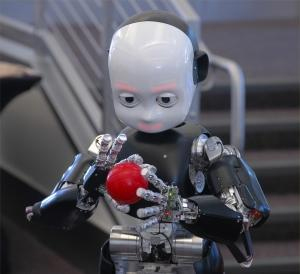 Humanoidné roboty: Vývoj  schopností  manipulácie s objektmi

International Symposium on Artificial Life and Robotics (ISAROB Japan)

Artificial Life and Robotics journal, Springer. ISSN 1433-5298
MIT Media Lab: Biomechatronics
Mechanizmy ako extenzie ľudského tela: štrukturálne, neurologicky a dynamicky
Biomechatronics akcelerujú a prepájajú telo so strojom
Svalový a kostrový systém tela s extendujúcimi technológiami 
Biomimetic Active Prosthesis for Above-Knee Amputees 

http://www.media.mit.edu/research/groups/biomechatronics
Wetware
Rudy Rucker Wetware (1988) 
biopunková  novela

The Ware Tetralogy:
 Software (1982)
Wetware (1988)
Freeware (1997)
Realware (2000
WETWARE :
molekulárna biológia    
 syntetická biológia

„Synthetic biology is different, it’s about building slippery wetware entities that might live in the real world.“ R. Rucker
Moistmedia
„Silicon-dry“ (kremíkové- suché) digitálne médiá sa spoja s vlhkým biologickým systémom a vznikne živná pôda pre takzvané „moistmedia“ (vlhké médiá), ktoré budú charakteristickou formou vo vede a umení začiatku 21. storočia.“
                                                                   (Roy Ascott )
Roy Ascott: The Moistmedia Manifesto
THE MOIST MANIFESTO MOIST SPACE is where dry pixels and wet molecules convergeMOIST ART is digitally dry, biologically wet, and spiritually numinousMOIST REALITY combines Virtual Reality with Vegetal RealityMOIST MEDIA comprises bits, atoms, neurons, and genesMOIST TECHNOLOGY is interactive and psychoactiveMOIST LIFE embraces digital identity and biological beingMOIST MIND is technoetic multiconsciousnessMOISTWARE erodes the boundary between hardware and wetwareMOIST MANUFACTURE is tele-biotic, neuro-constructive, nano-roboticMOIST ENGINEERING embraces ontologyMOIST DESIGN is bottom-up, seeded and emergentMOIST COMMS are bio-telematic and psi-berneticMOIST ART is at the edge of the Net

Dostupné online:
http://biomediale.ncca-kaliningrad.ru/?blang=eng&author=ascott
Pojem WETWARE viac súvisí v počítačovými komponentami a spája sa viac s počítačovými vedami
MOISTMEDIA je vďaka jeho slovnému základu príbuznejší téme umenia nových médií.
EIDEA: Environment for the Interactive Design of Emergent ArtJohn D. Mitchell and Robb E. Lovell
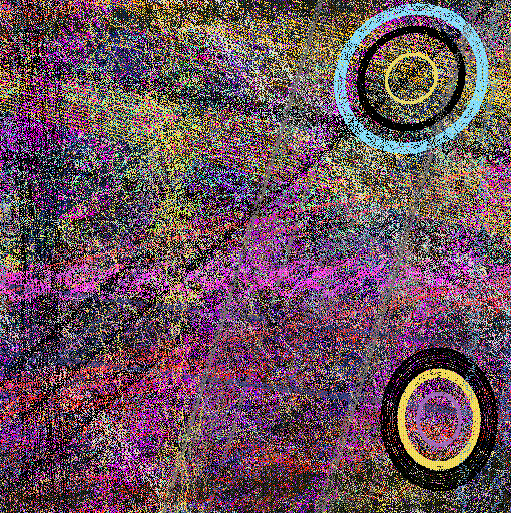 http://www.siliconatelier.com/intelligentstage/installations/eidea1/eidea.html
Andy Gracie: Autoinducer_Ph-1 (cross cultural chemistry) (2006
http://hostprods.net/projects/autoinducer-video/
http://hostprods.net/projects/autoinducerph-1/
Literatúra
Výber literatúry:
BURNHAM, Jack (1968) Beyond Modern Sculpture: The Effects of Science and Technology on the Sculpture of this Century. London: Penguin. 
BURNHAM, Jack (1968): Systems Esthetics
PENNY, Simon (1999) “Systems Aesthetics and Cyborg Art: The Legacy of Jack Burnham.”
WHITELAW, Mitchel (2004) Metacreation – Art  and Artificial Life. Cambridge, Massachusetts: The MIT Press,. 296 s. ISBN 978-0-262-04249-9  (Introduction: s. 1-20)
TAYLOR, Charles- JEFFERSON, David: Artificial Life as a Tool for Biological Inquiry. In: LANGTON, Christopher (1995). Artificial Life: An Overview.  edited by Christopher G. Langton, A Bradford Book Cambridge Massachusetts: The MIT Press, London, England
HAYLES, Katherine (1996)  Narratives of Artificial Life, in FutureNatural, ed. George Robertosn et. al. London:Routledge
TENHAAF, Nel (1998): As Art Is Lifelike: Evolution, Art and the Readymade,Leonardo 31, no. 5.
GIANNETTI, Claudia: ART, SCIENCE, AND TECHNOLOGY, online: http://www.mediaartnet.org/themes/aesthetics_of_the_digital/art_science_technology/
KLEIN, Yves Amu (1998) Living Sculpture: The Art and Science of Creating Robotic Life. LeonardoVol. 31, No. 5, Sixth Annual New York Digital Salon (1998), pp. 393-396.  Online
Art and Artificial Life Exhibition. VIDA 1999-2012
http://www.youtube.com/watch?v=yuqmdXakWTo